Program Types
Short spring break, winter break, and summer programs
1-3 weeks
Led by UC Professors 
Many attached to a course on campus
FACULTY-LED PROGRAMS
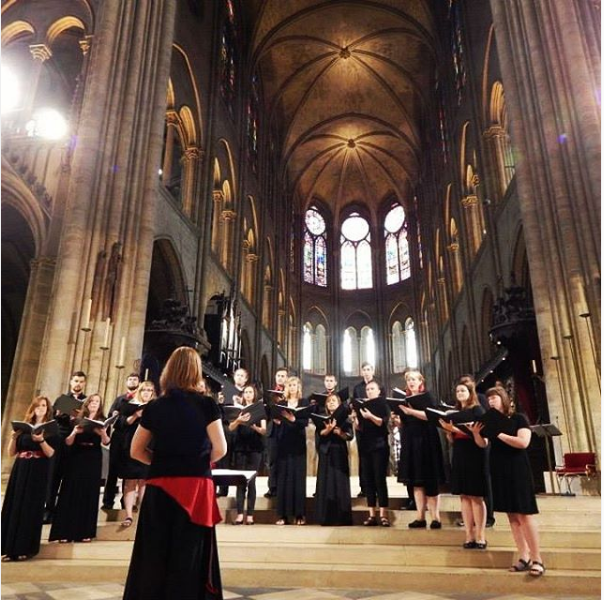 CCM Students, France
Semester Programs
Students go abroad for a full semester taking courses in their academic disciplines 
Programs are offered in the fall and spring
Independent experience 
Some programs cost the same as UC tuition
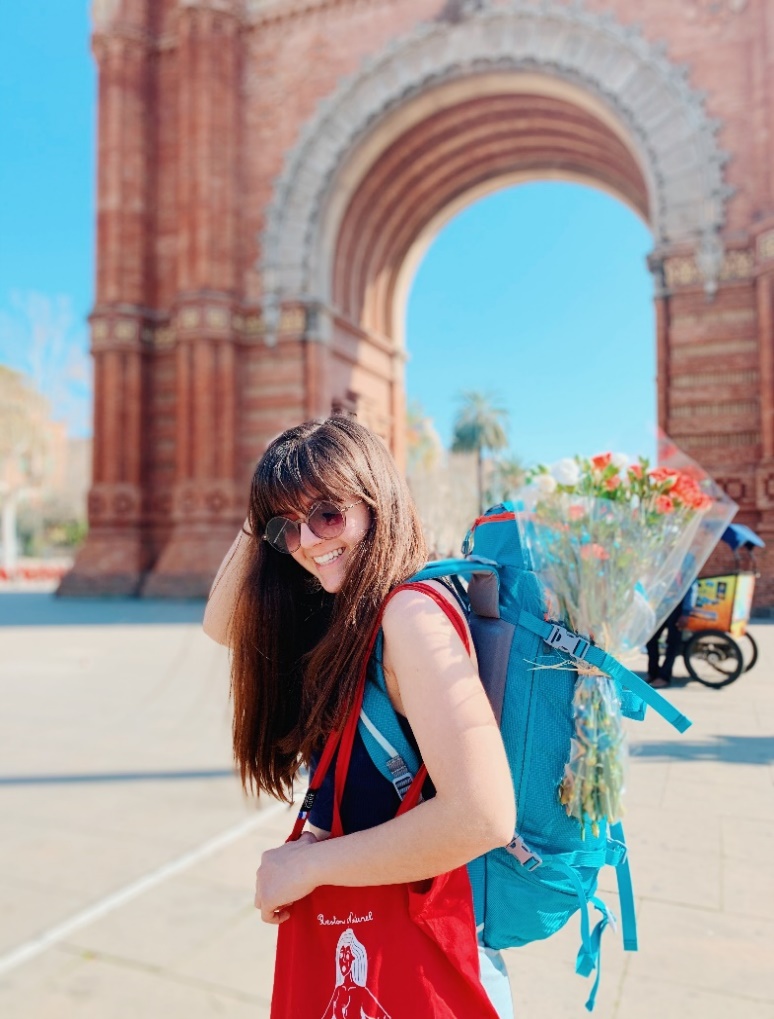 Toulouse, France
Several long- and short-term summer programs
Students can take courses in their academic discipline 
Can be a very affordable study abroad option
Summer Programs
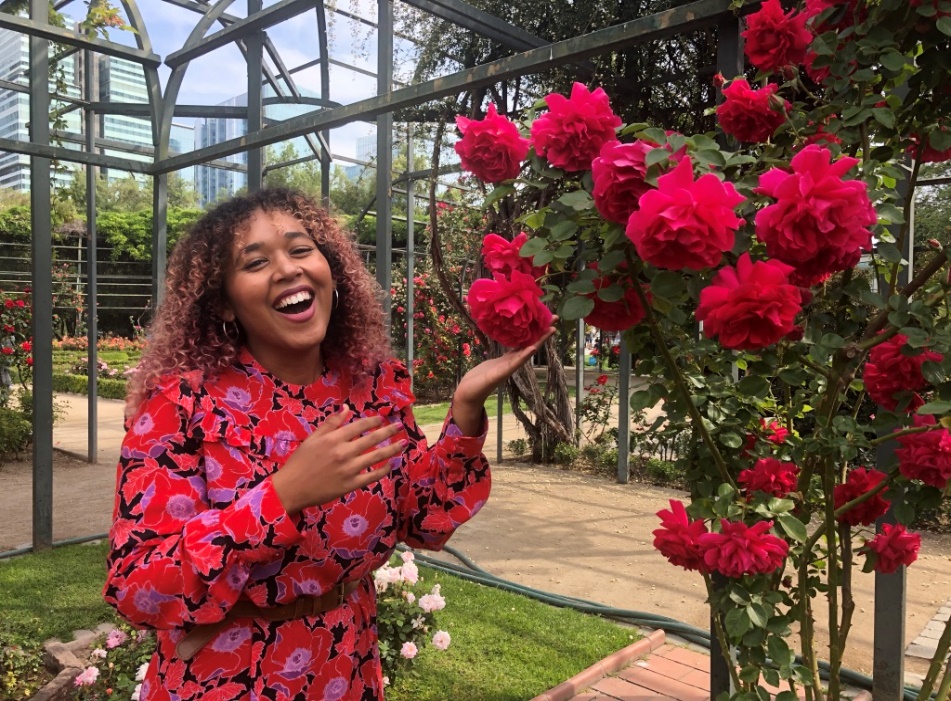 8-time study abroad participant: Chile, Hong Kong, India, South Korea, Italy, Canada, and Mexico
INTERNATIONAL CO-OP AND INTERNSHIPS
Students can fulfill their co-op credits abroad, if they are a co-op major 
Non co-op students can take advantage of international internships through the College of Cooperative Education and Professional Studies
Available during the fall, spring, and summer semesters
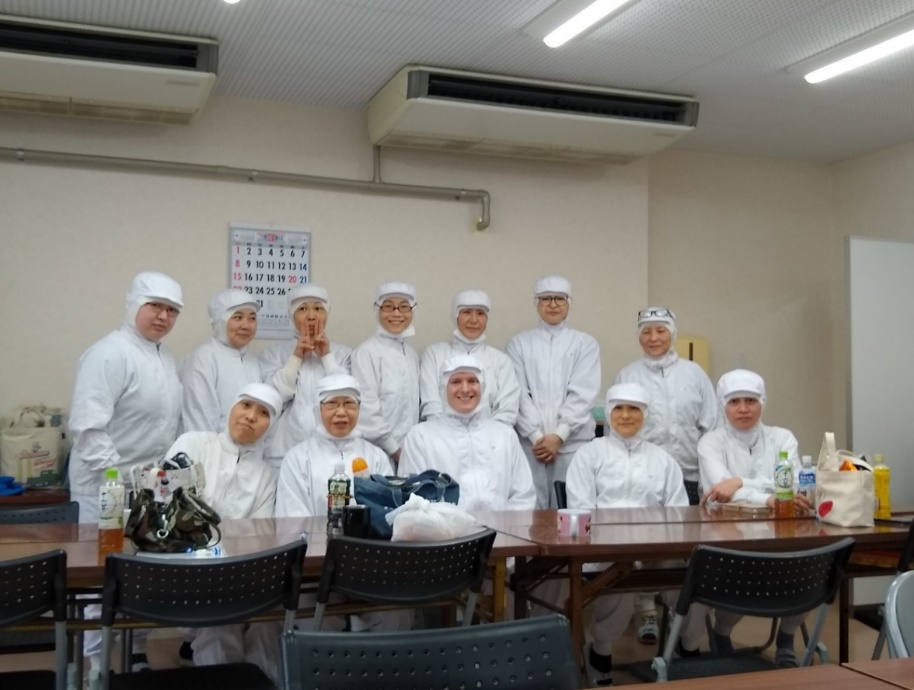 Chiba, Japan
Fulfill major, minor and elective requirements
Build your professional network and resume
Study your major from a different perspective
Build lifelong friendships
Learn to be resilient as you navigate a new language or culture
“Why should I study abroad?”
Reality: Some programs are equal to or less than a semester at UC

Reality: Courses are taught in English in a variety of locations

Reality: Every college has opportunities abroad
Misconception: It’s too expensive

Misconception: I can only study in an English speaking country

Misconception: My major is too specific
STUDENT EXPERIENCE
SW 4131 - Social Work Service Abroad
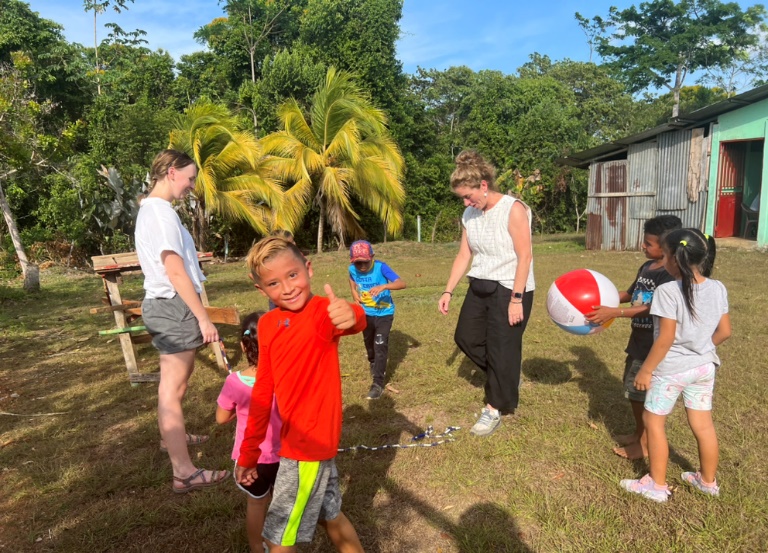 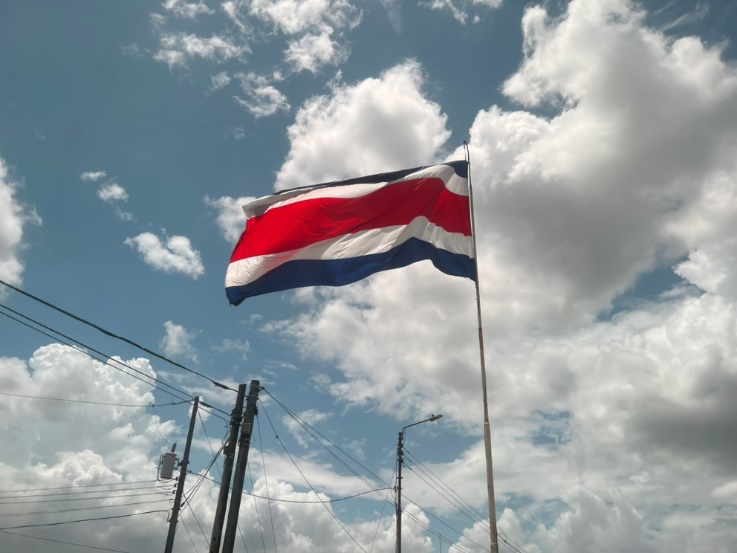 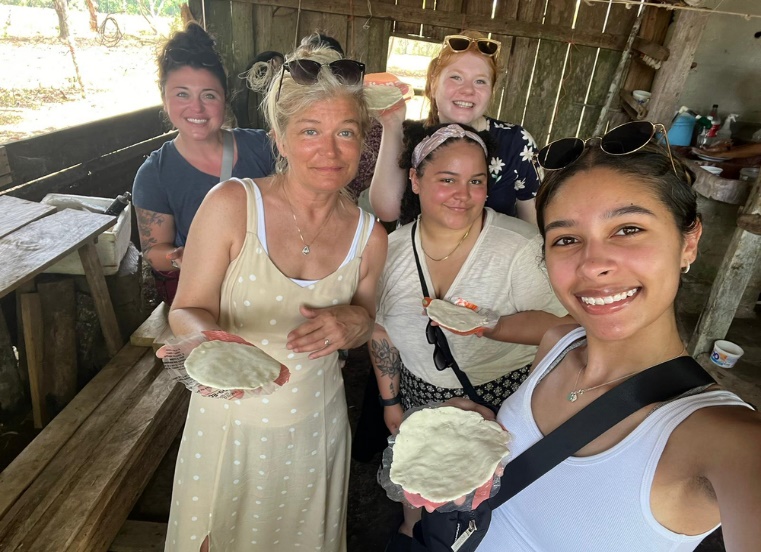 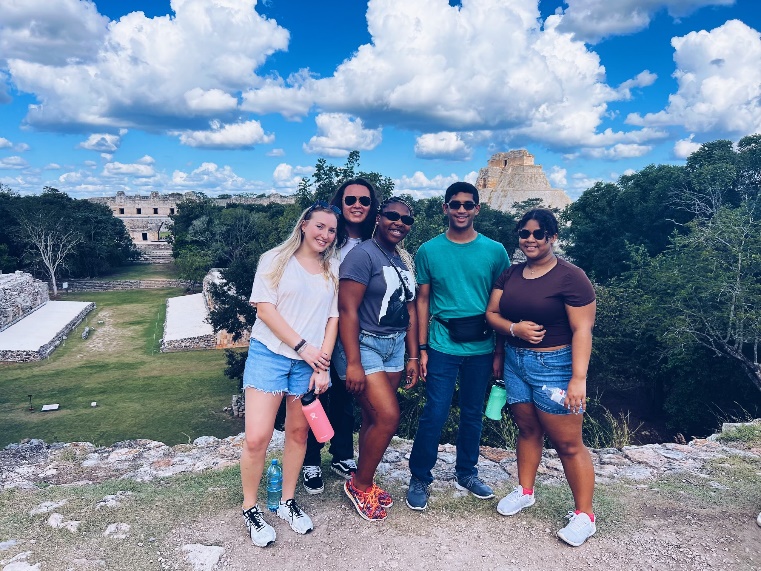 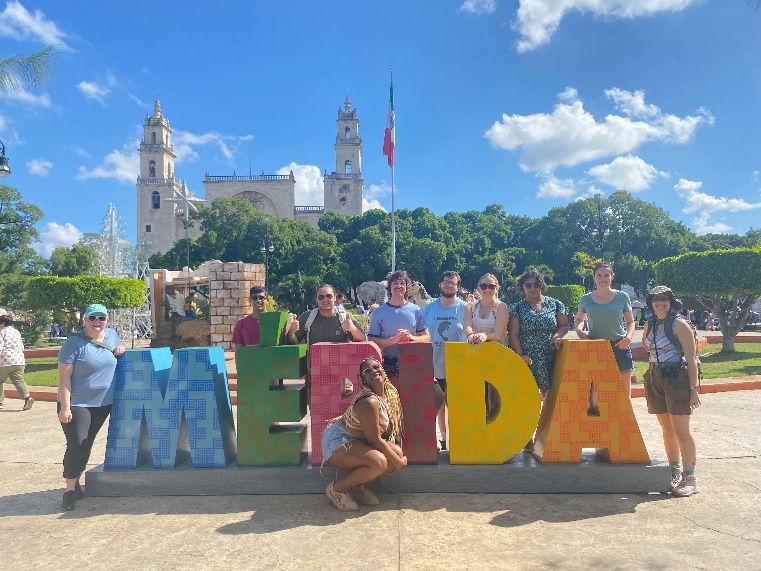 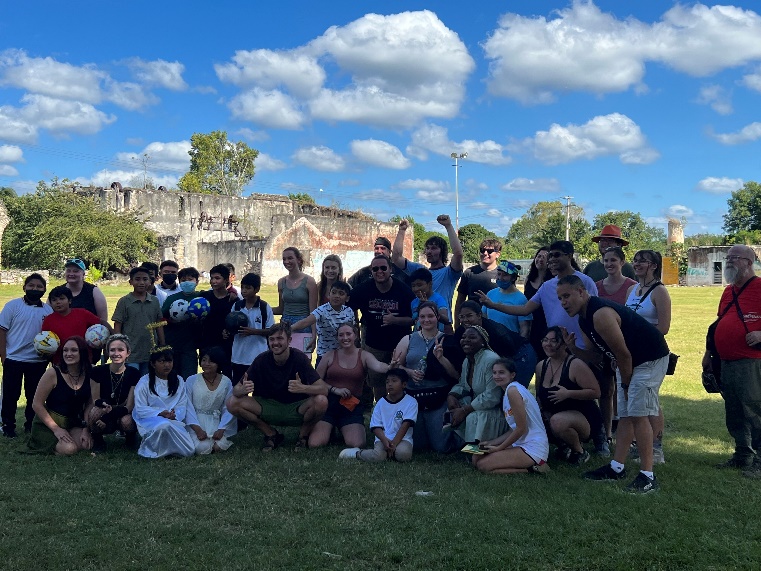 GEOG 1073 – Legacy and Landscape of the Yucatan Peninsula
STUDENT EXPERIENCE
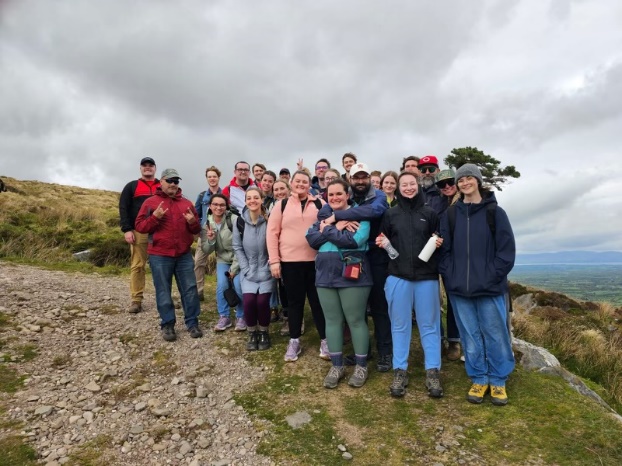 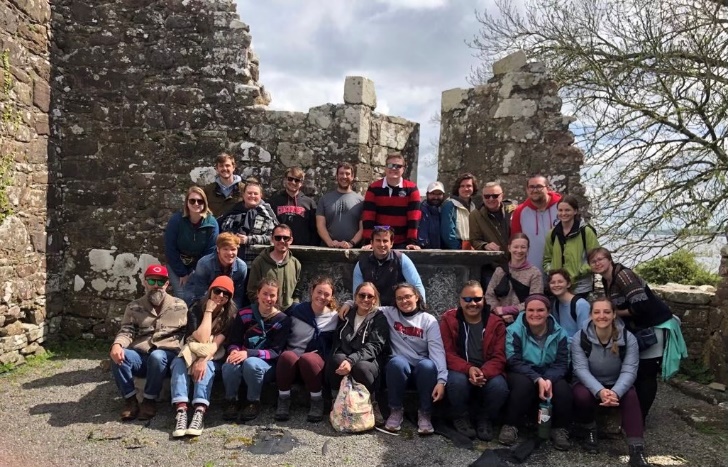 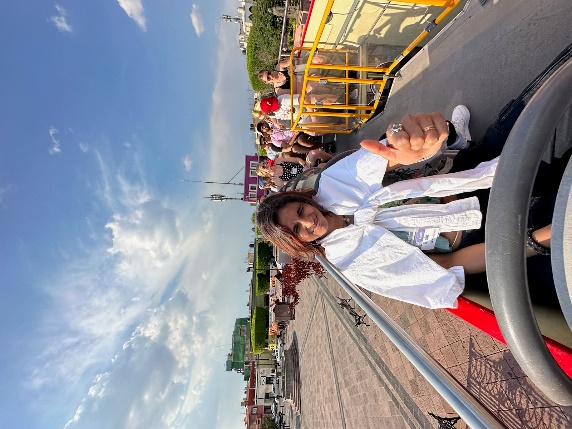 GEOG 5150 International Field Trips to Munster, Ireland
SPAN 3062 – Study Tour to Mexico – Queretaro, Mexico
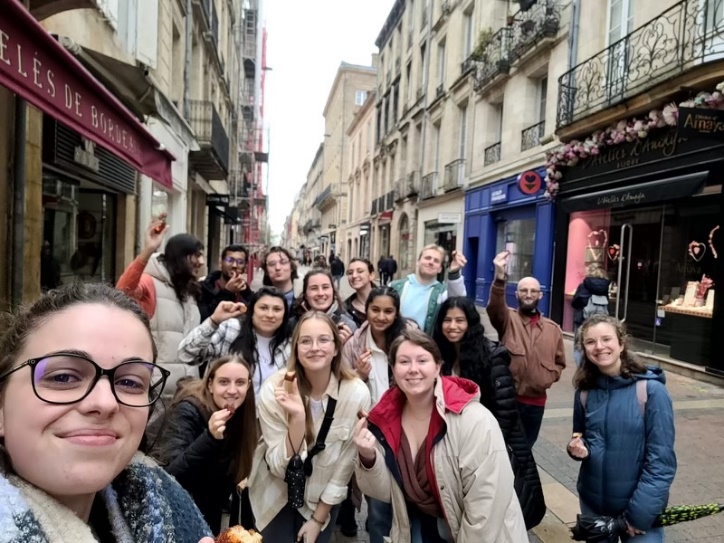 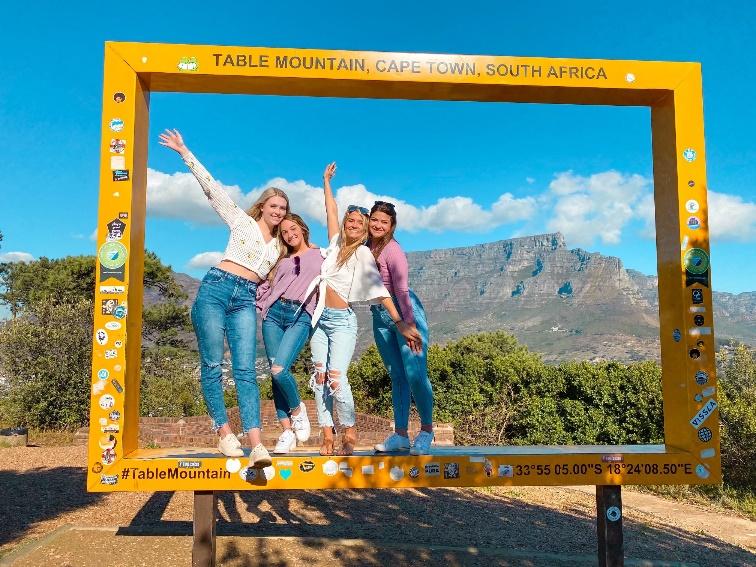 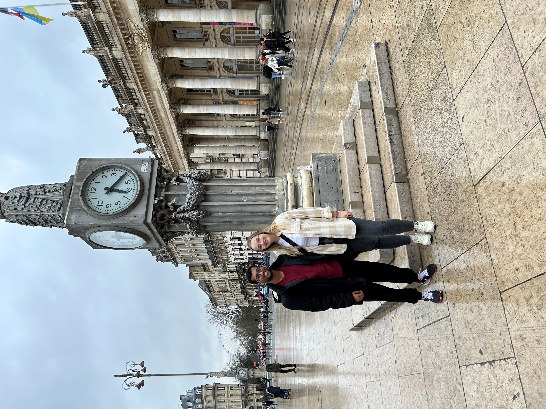 CHEM 5021 – Science Without Borders, Bordeaux, France
INTB 3093 – Empowering Small Business Owners
STUDENT EXPERIENCE
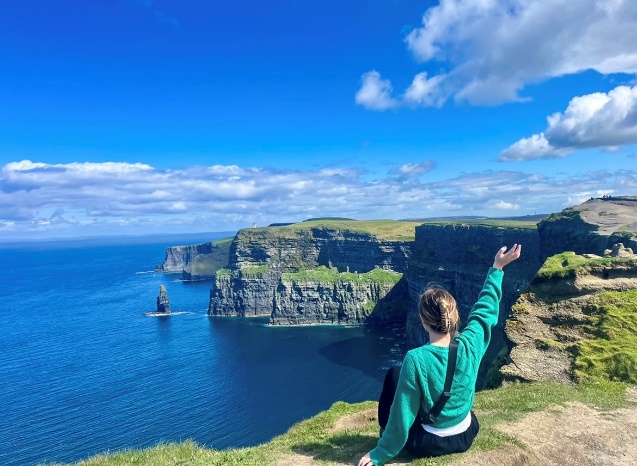 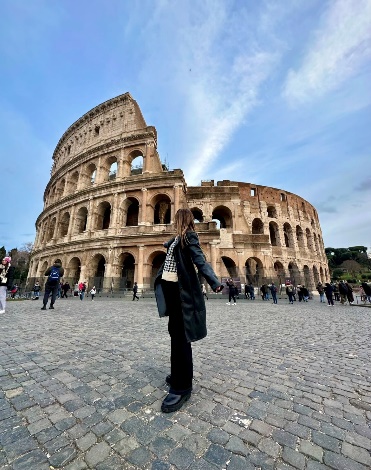 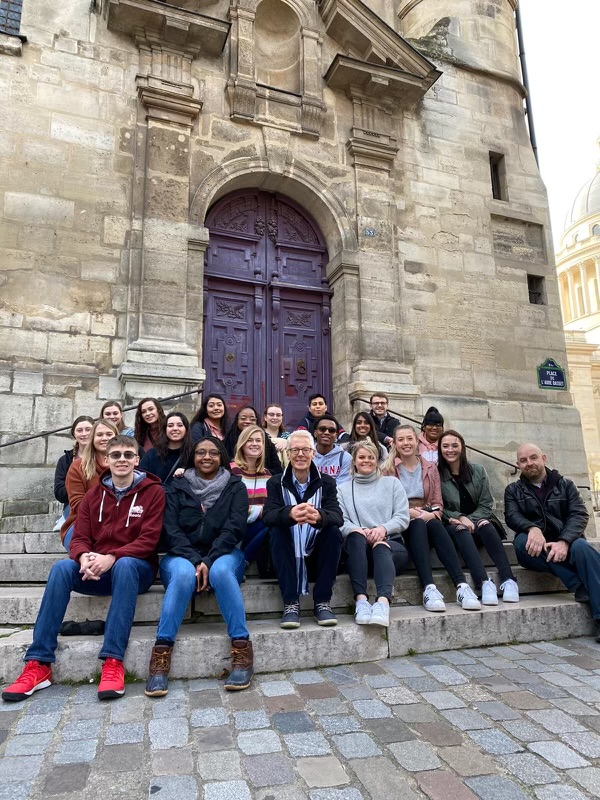 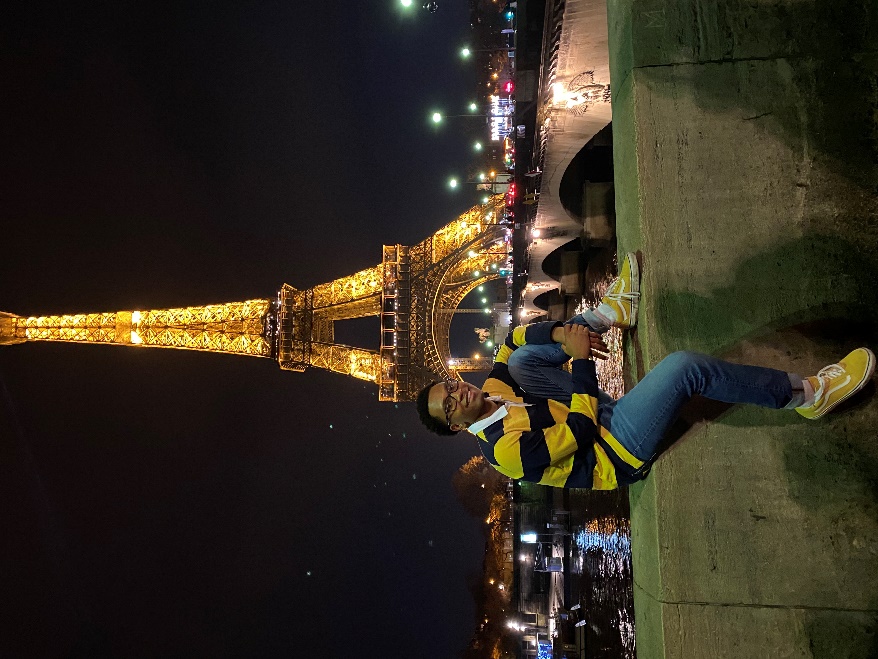 Spring Semester in Italy Sponsored by USAC
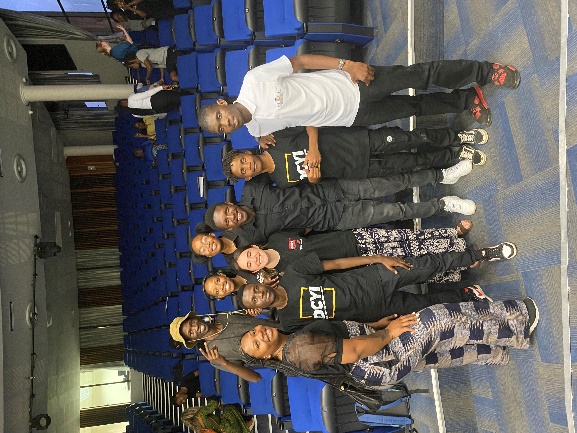 MEDS 3015 In the Footsteps of Louis Pasteur: Science & Art in Paris
EDST Directed Study Abroad in Botswana, Africa
Follow us on social media!
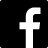 /ucinternational
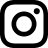 @ucinternational
@UC_Global
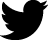 Advising/Info Session Schedule
studyabroad.uc.edu 
Reach out to us
global@uc.edu
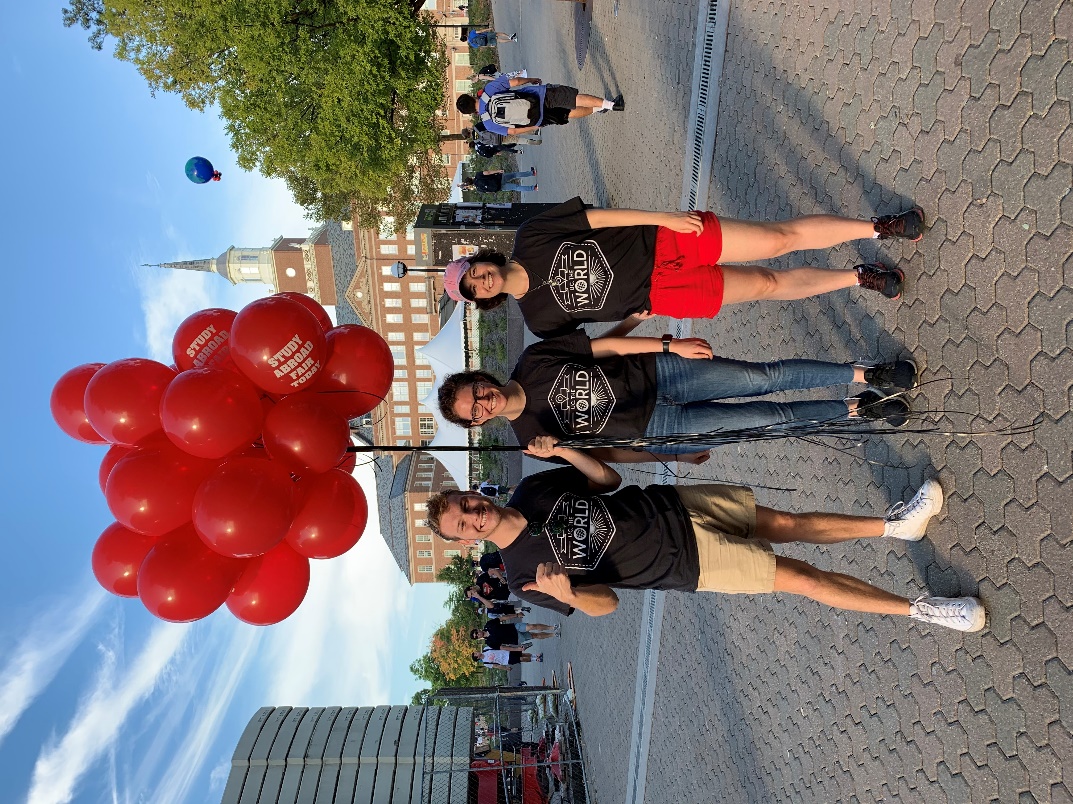 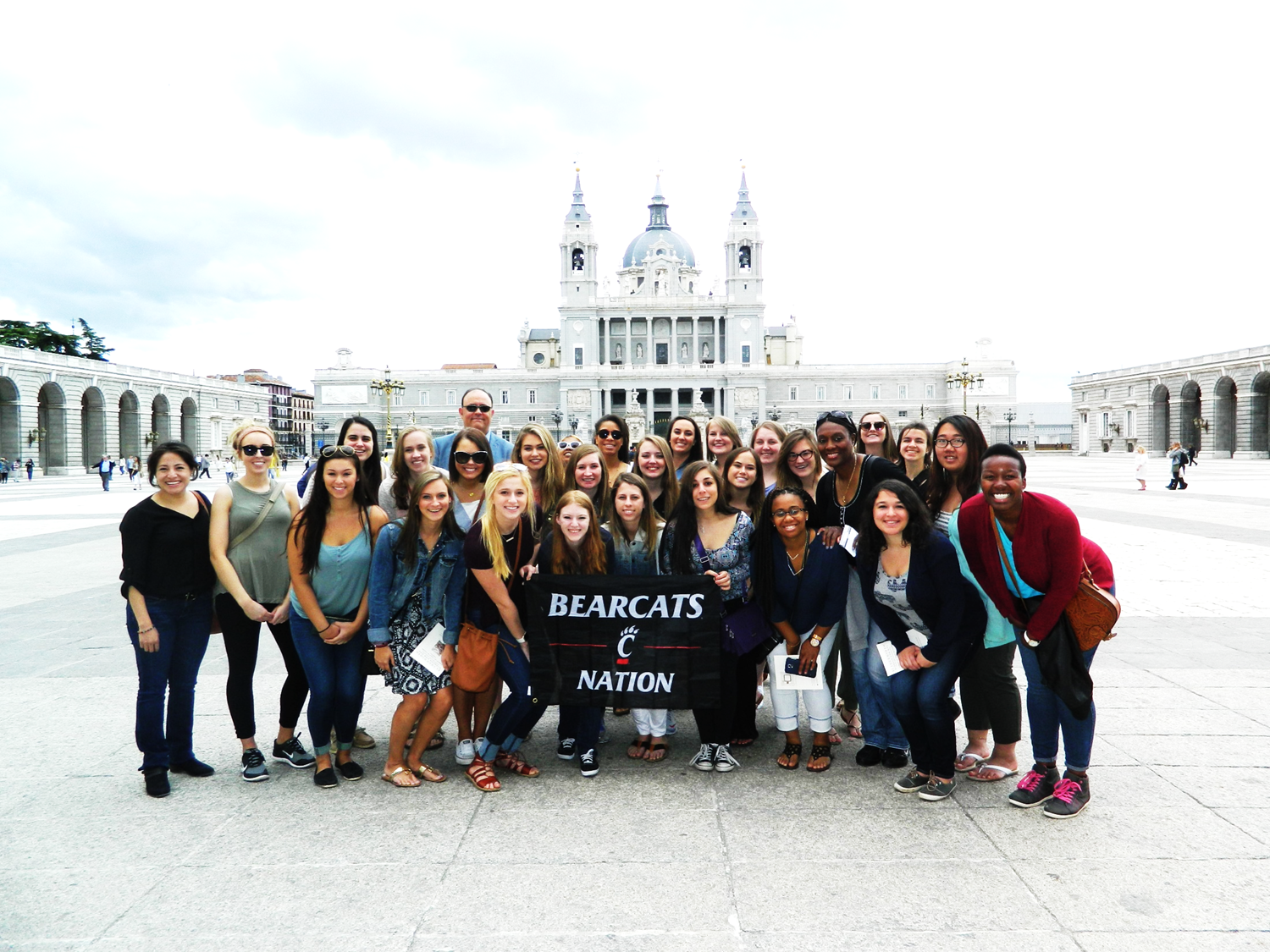 Final Picture!
studyabroad.uc.edu

Questions? Check out our table in the TUC Atrium!
Concurrent Session Block 1
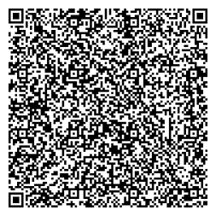 Please scan the QR code using your phone's camera to be entered into the Closing Ceremony raffle. 

*must be present at Closing Ceremony to win
Concurrent Session Block 2
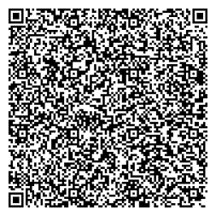 Please scan the QR code using your phone's camera to be entered into the Closing Ceremony raffle. 

*must be present at Closing Ceremony to win
Concurrent Session Block 3
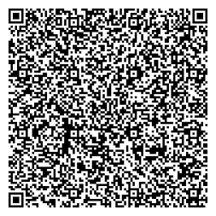 Please scan the QR code using your phone's camera to be entered into the Closing Ceremony raffle. 

*must be present at Closing Ceremony to win